State Board of FinanceInvestment Operation and Returns4th Quarter  FY2020
Dennis Milligan
Arkansas Treasurer of State
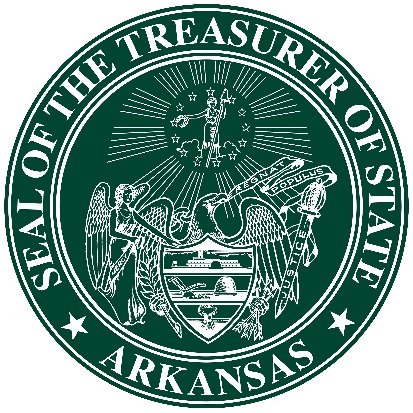 [Speaker Notes: State Board of Finance Investment Operation and Returns, 3rd  Quarter - 2019]
Treasury Portfolio Allocation*as of June 30, 2020
Short-Term Investment Revenue, Receipted4th Quarter FY 2020
Long-Term Investment Revenue, Receipted4th Quarter FY 2020
Total Revenue per QuarterFY 16 – FY 20
5
[Speaker Notes: Fiscal Year 2016 through fiscal year 2019 quarterly total revenue comparison.]
Historical Timeline FY 2010-2020
Total Revenue, All Sources, Receipted
Revenue in USD - Millions
$22.31
6
[Speaker Notes: Comparison of total receipted revenue from FY 2005 to FY 2019, reported yearly.]
Money Management Earnings / Return on InvestmentFY17- FY20
7
[Speaker Notes: Fiscal year monthly comparison of money management balance and earnings.]
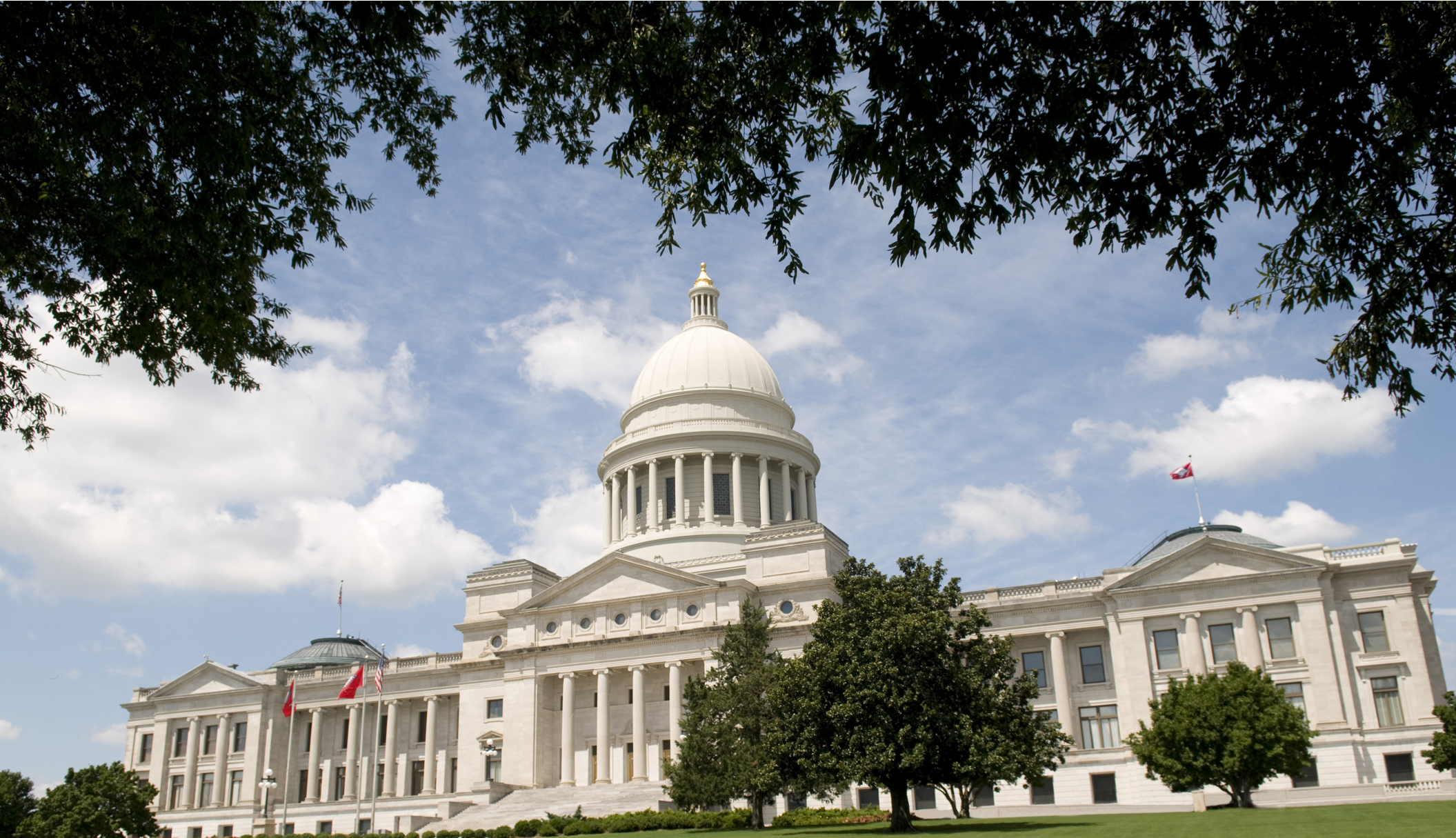 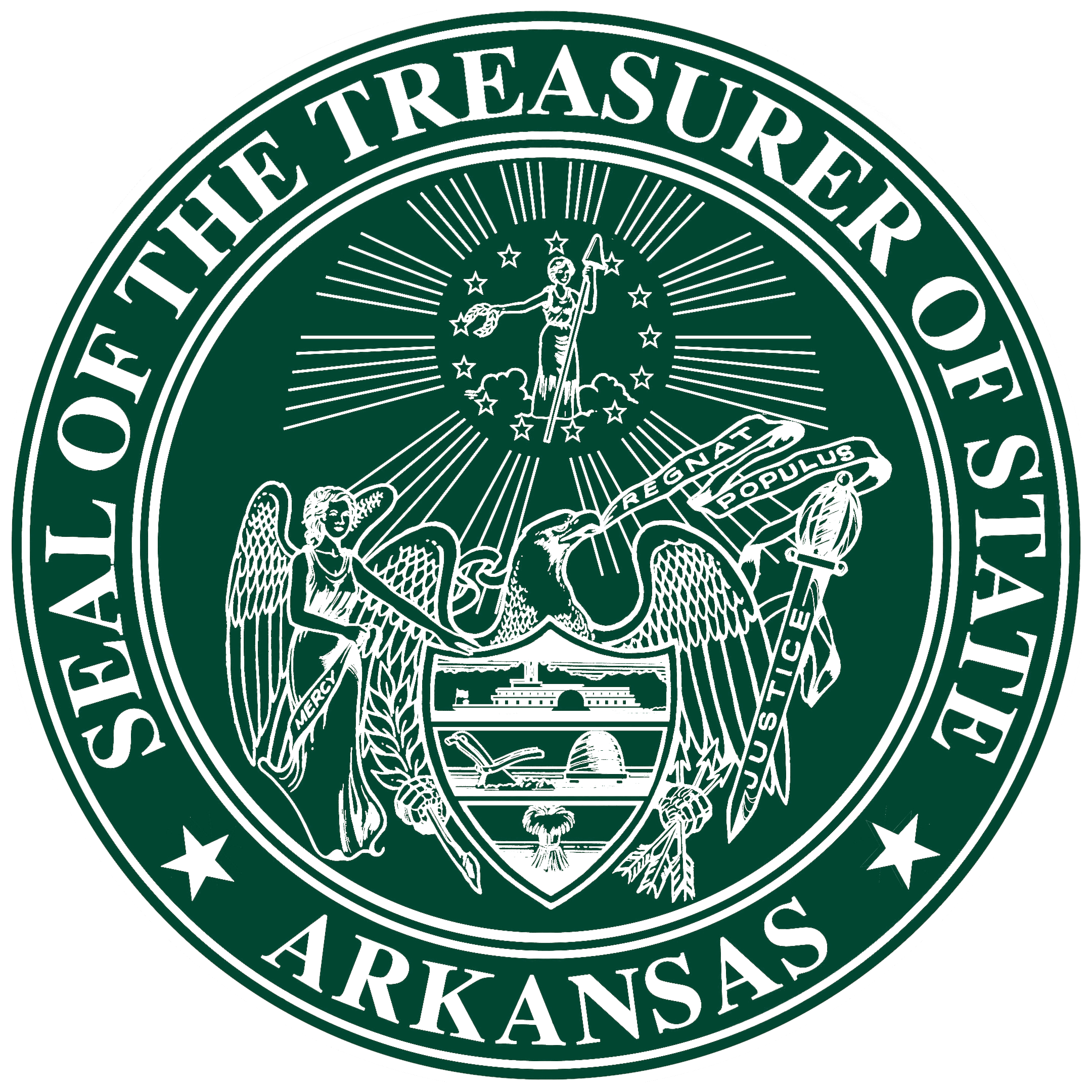 [Speaker Notes: State Board of Finance Investment Operation and Returns, 3rd  Quarter - 2019]